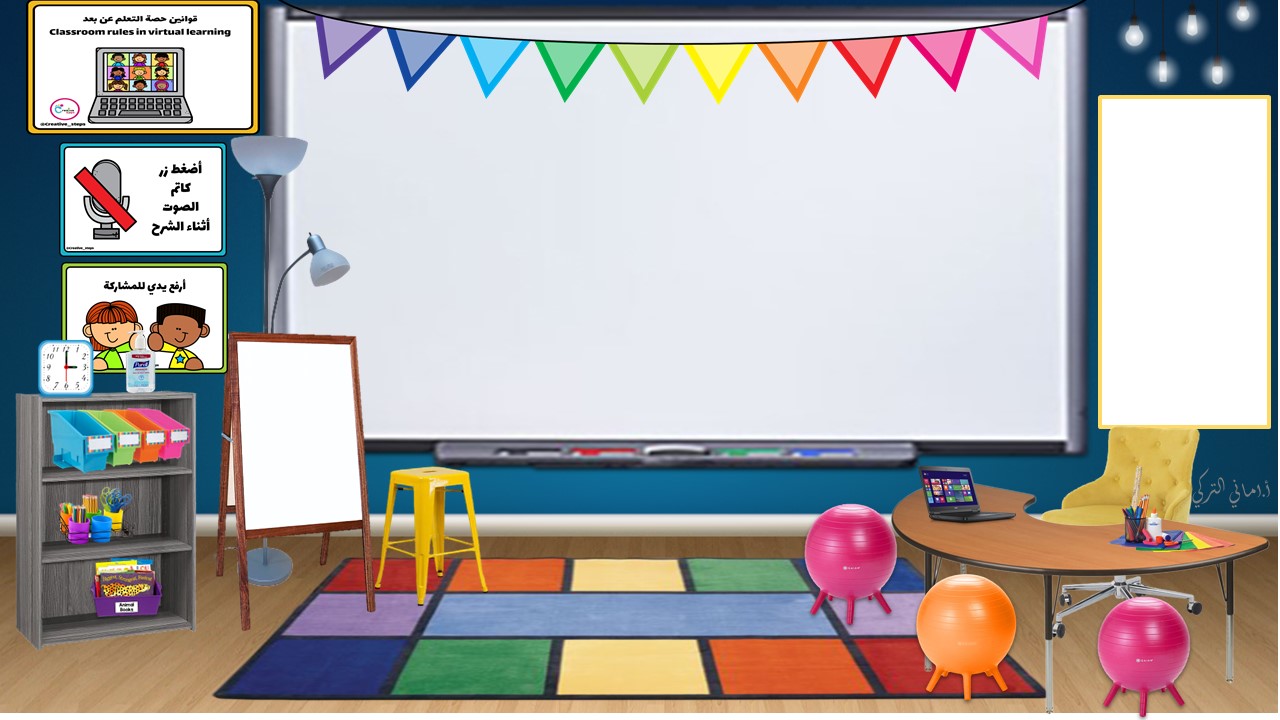 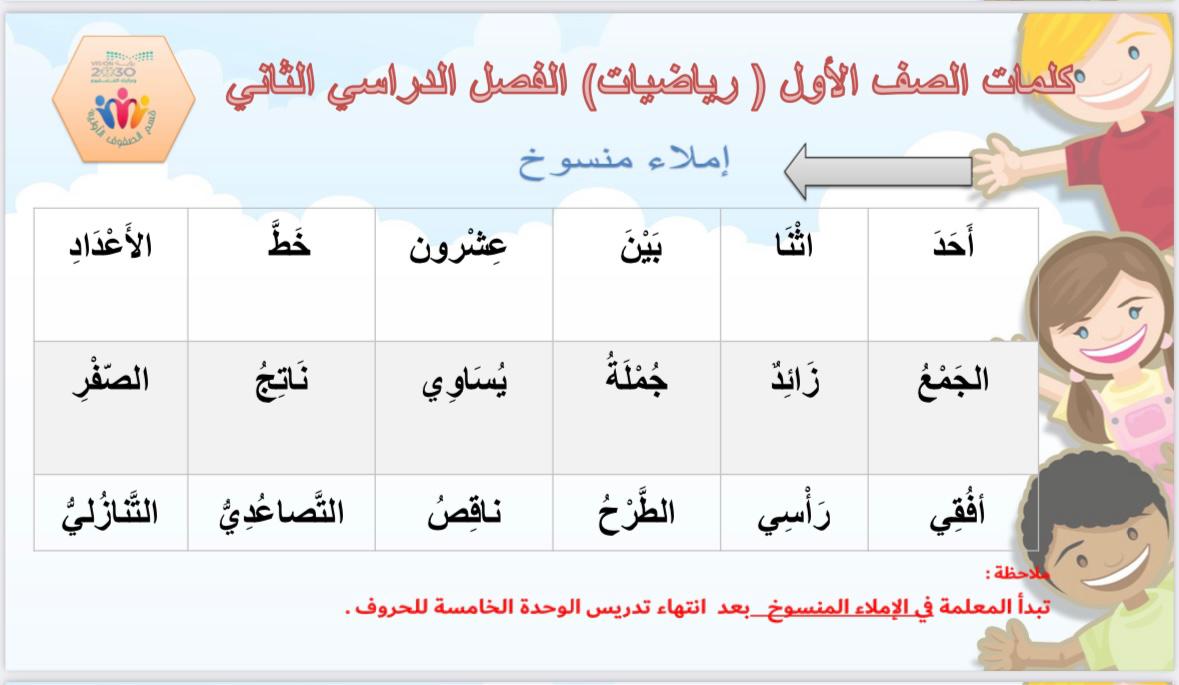 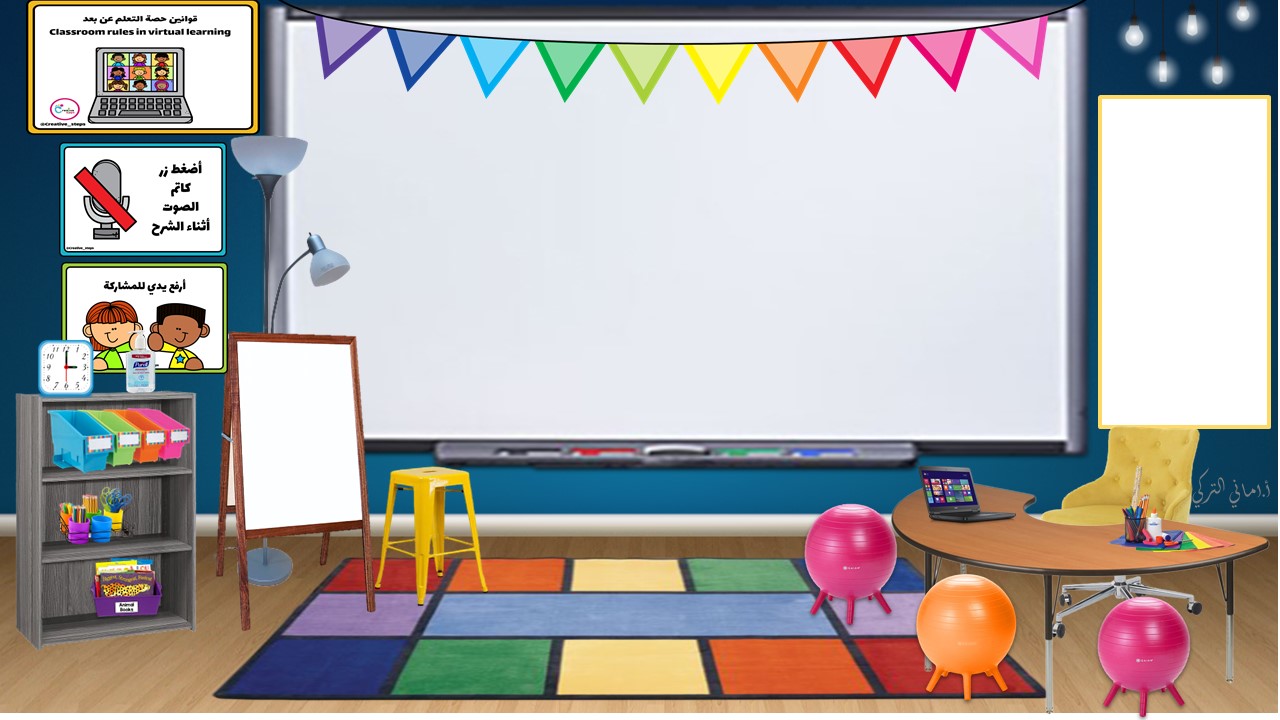 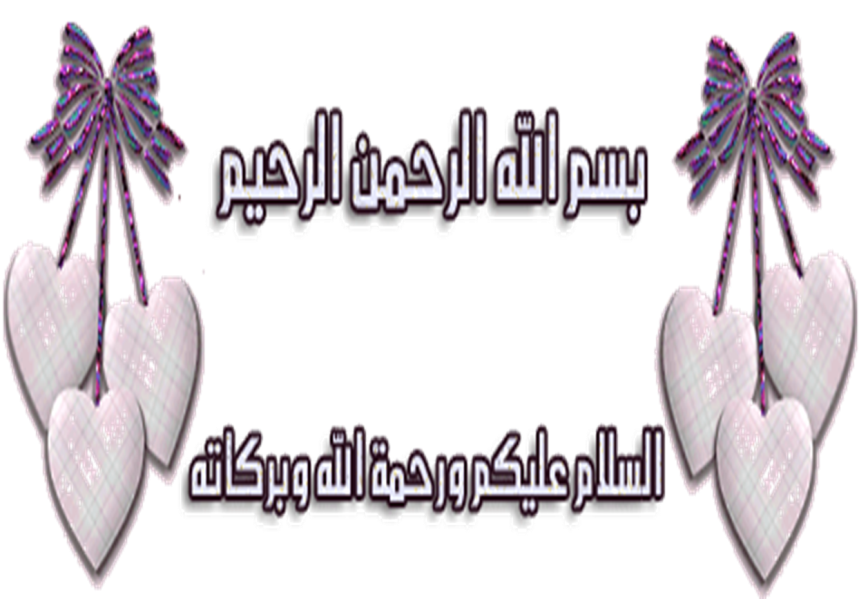 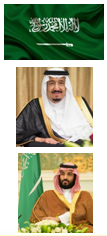 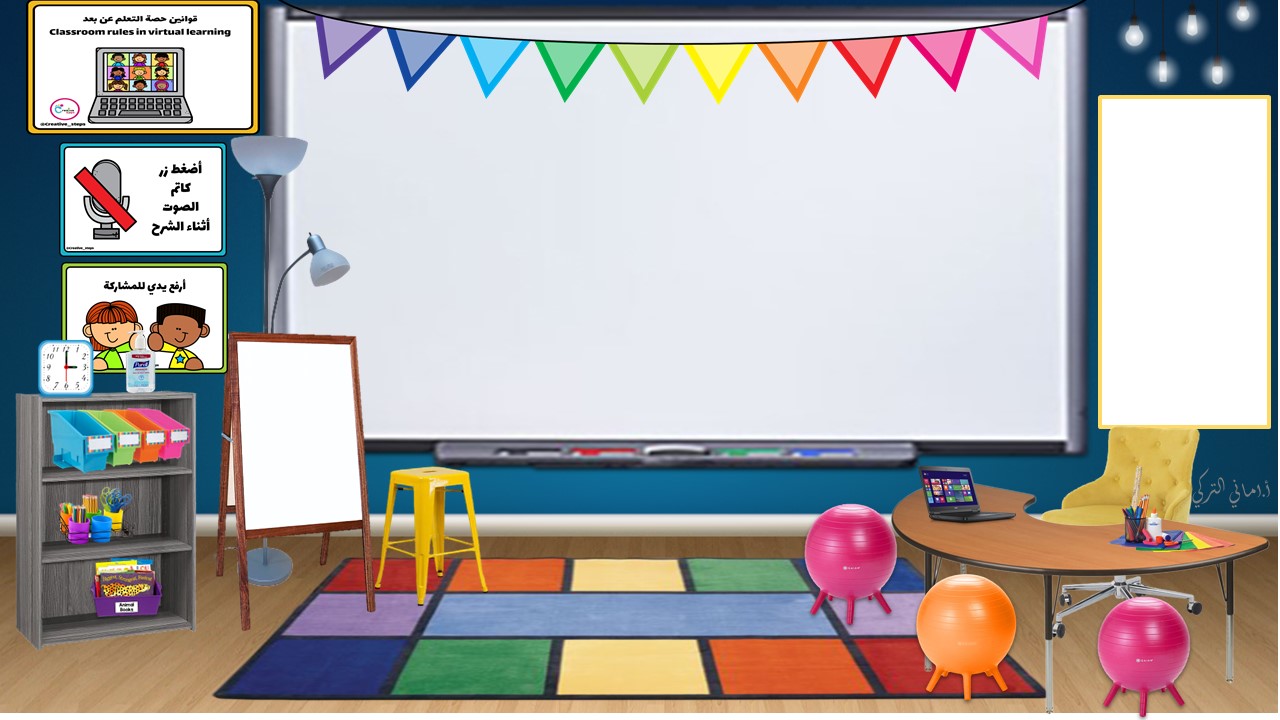 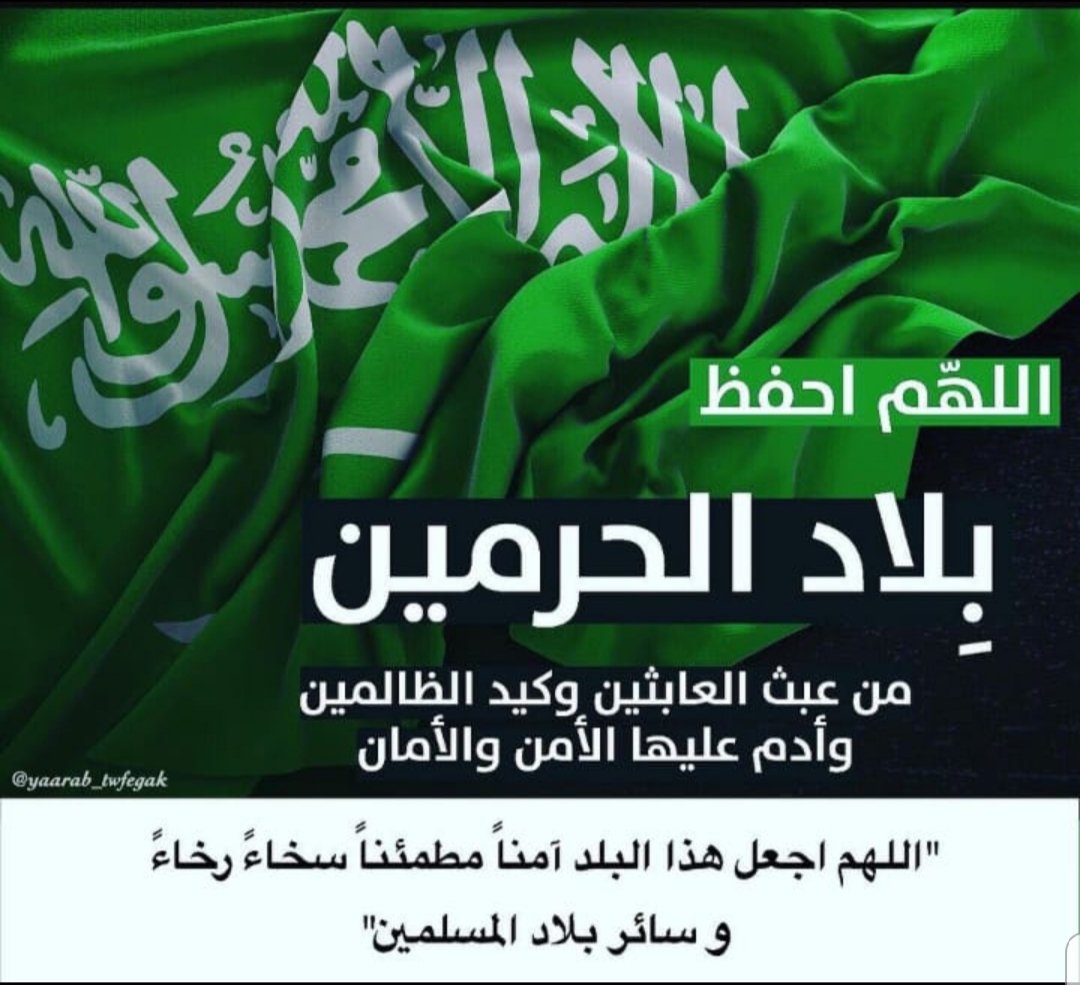 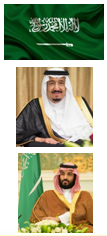 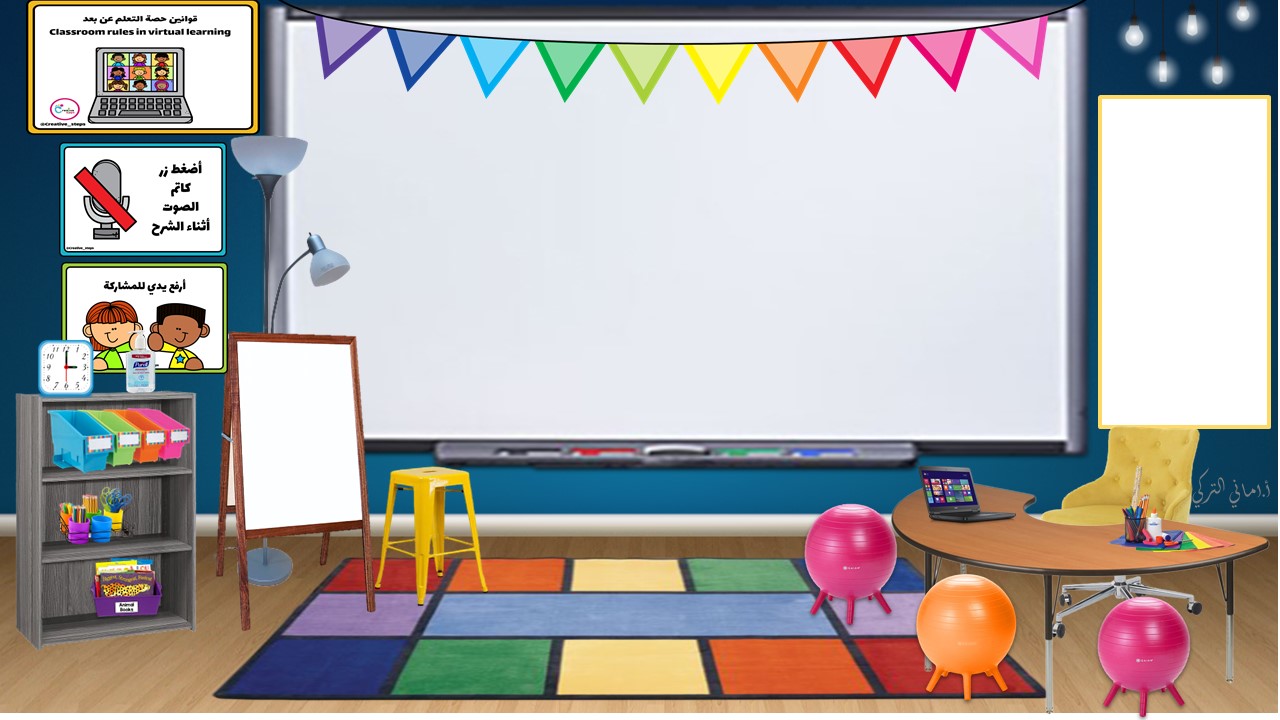 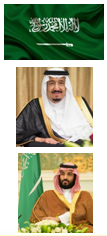 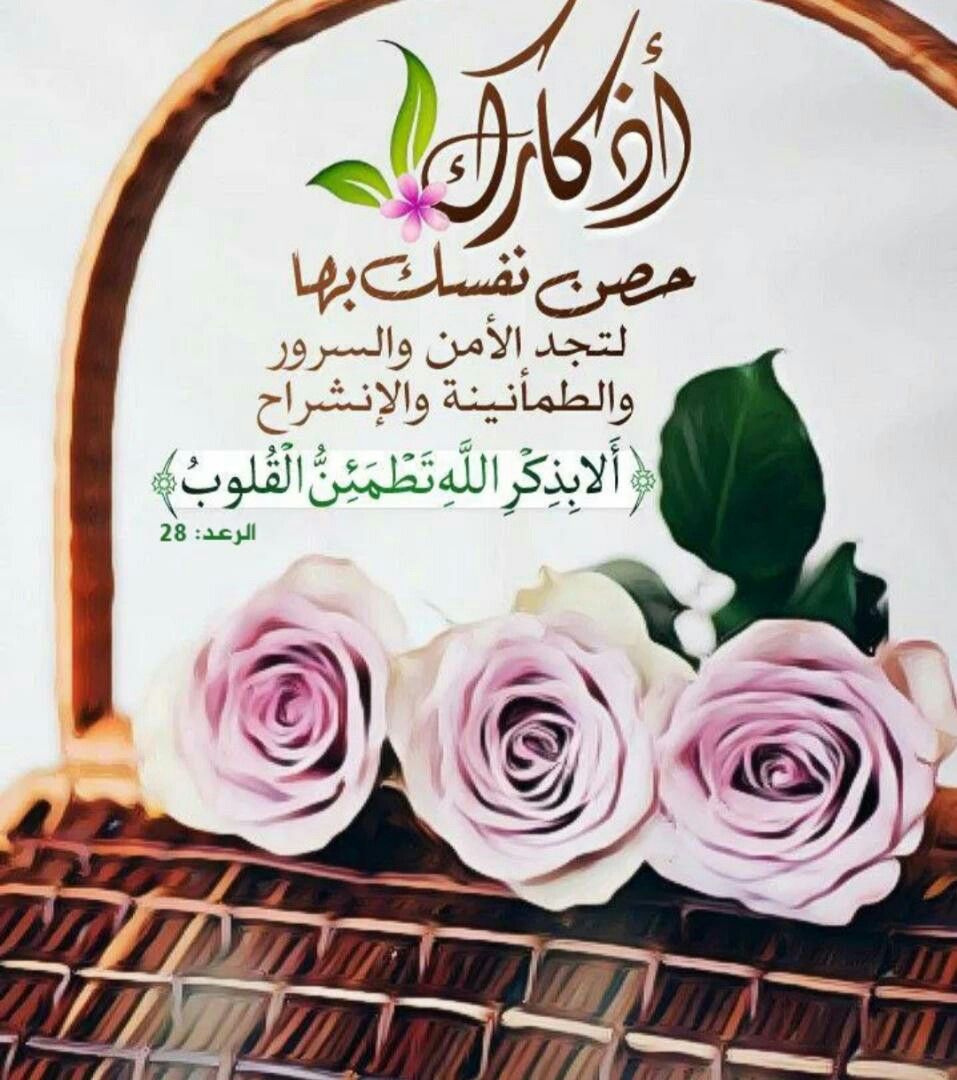 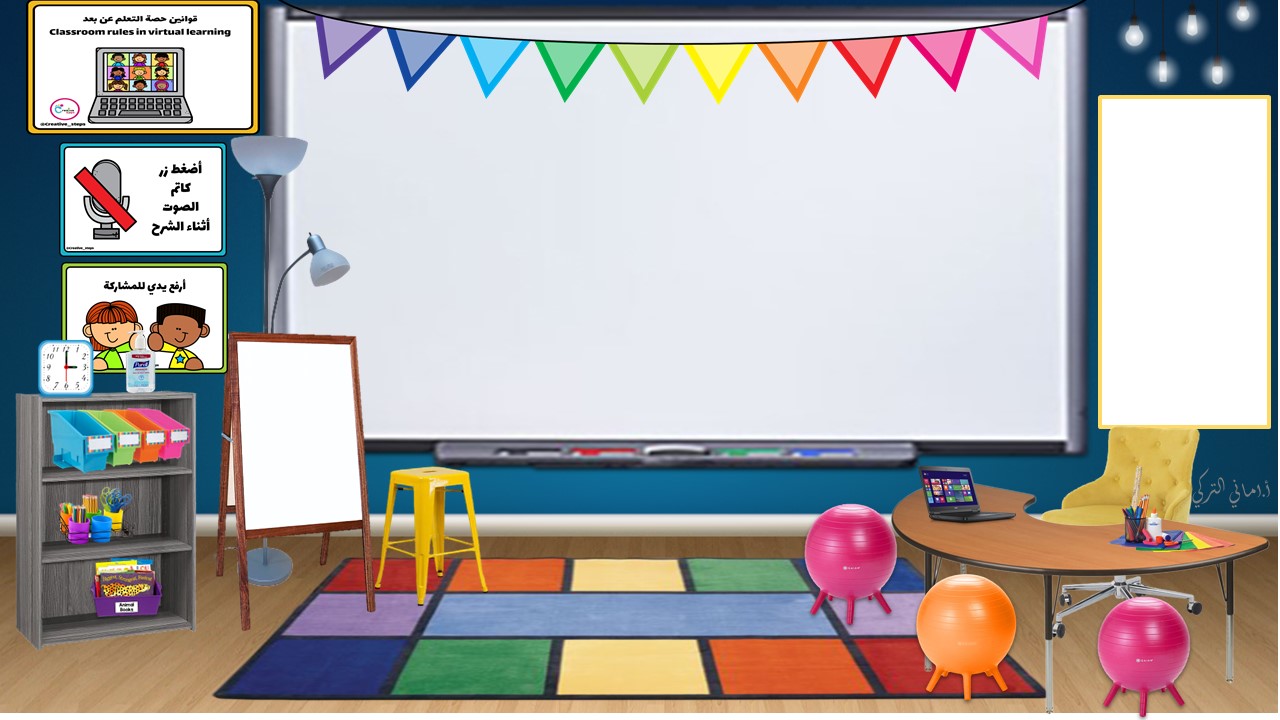 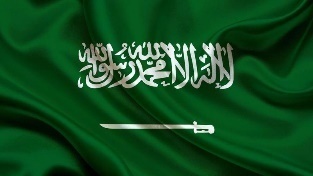 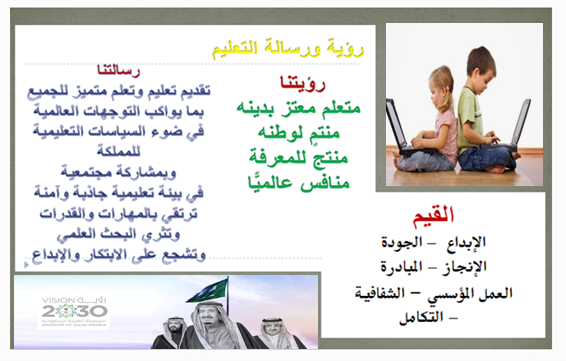 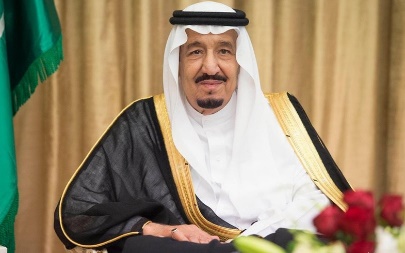 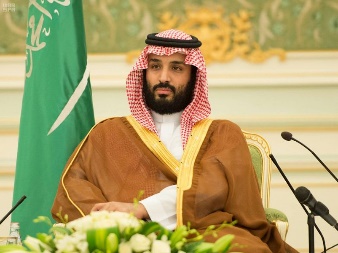 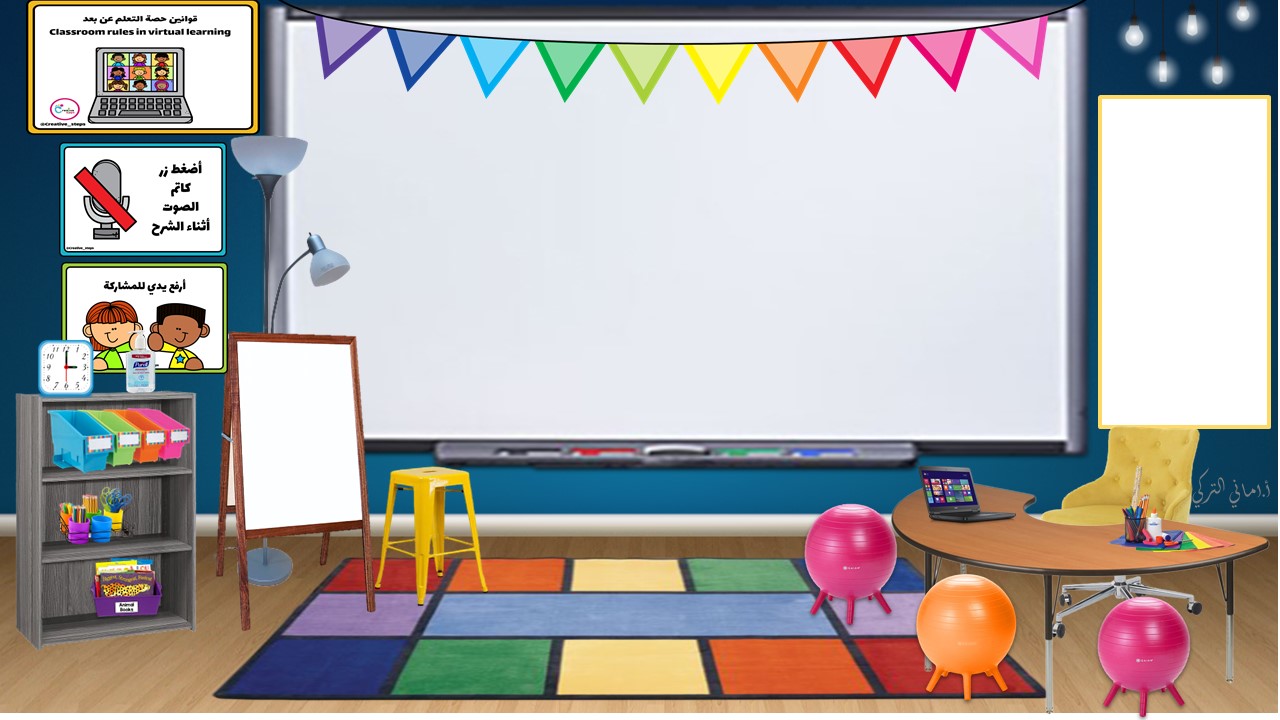 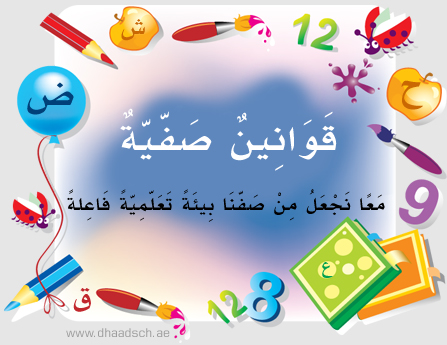 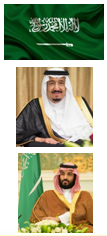 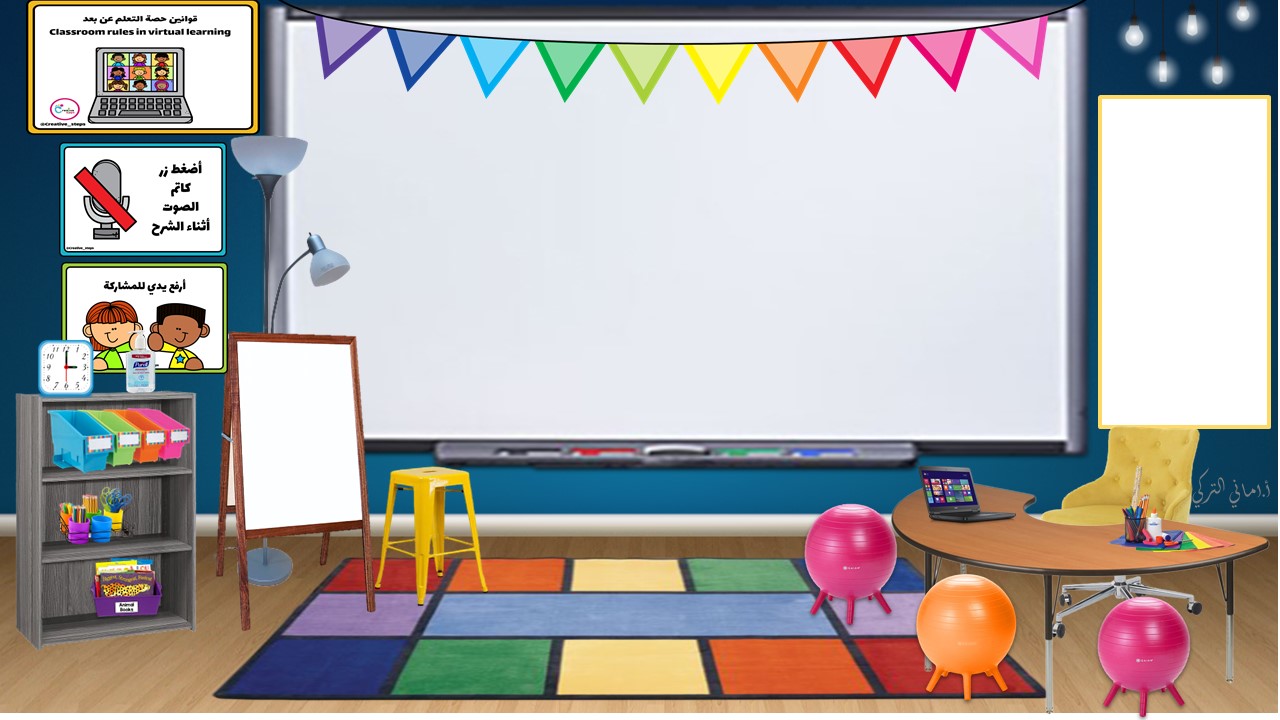 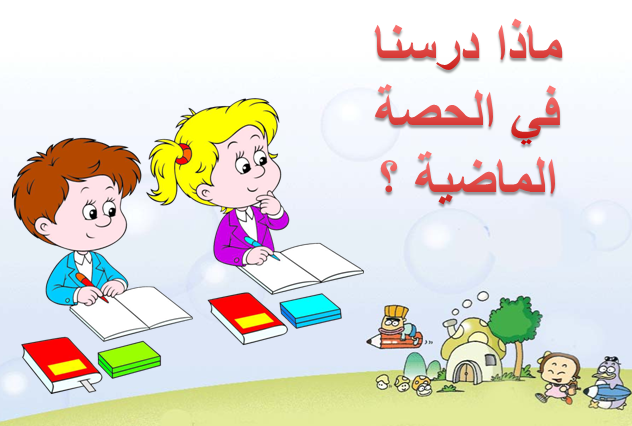 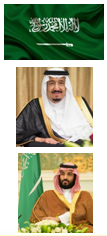 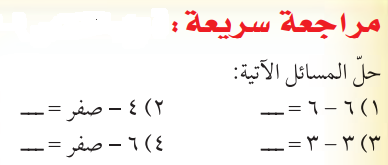 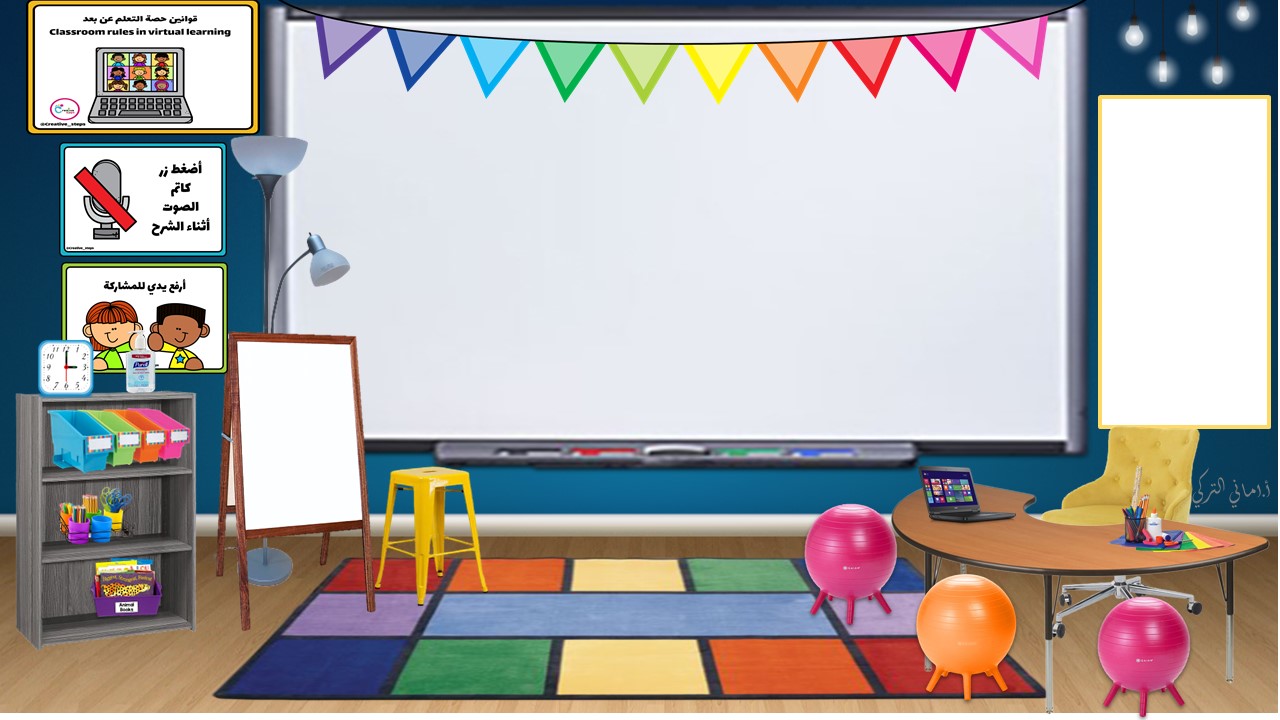 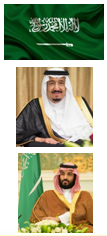 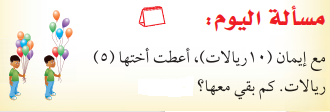 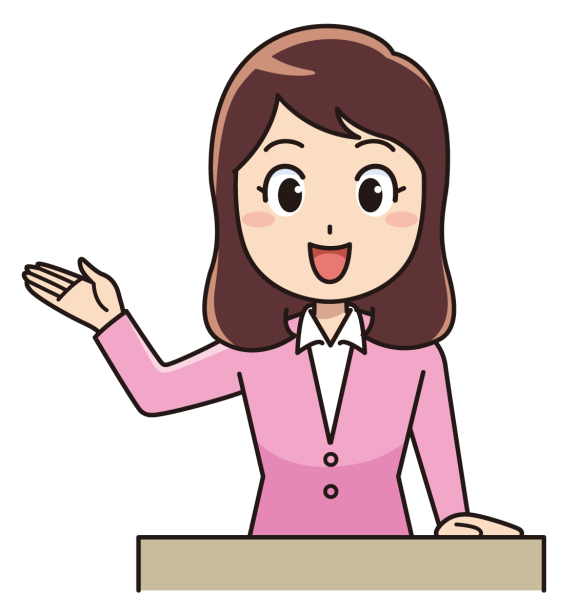 10 – 5 = 5
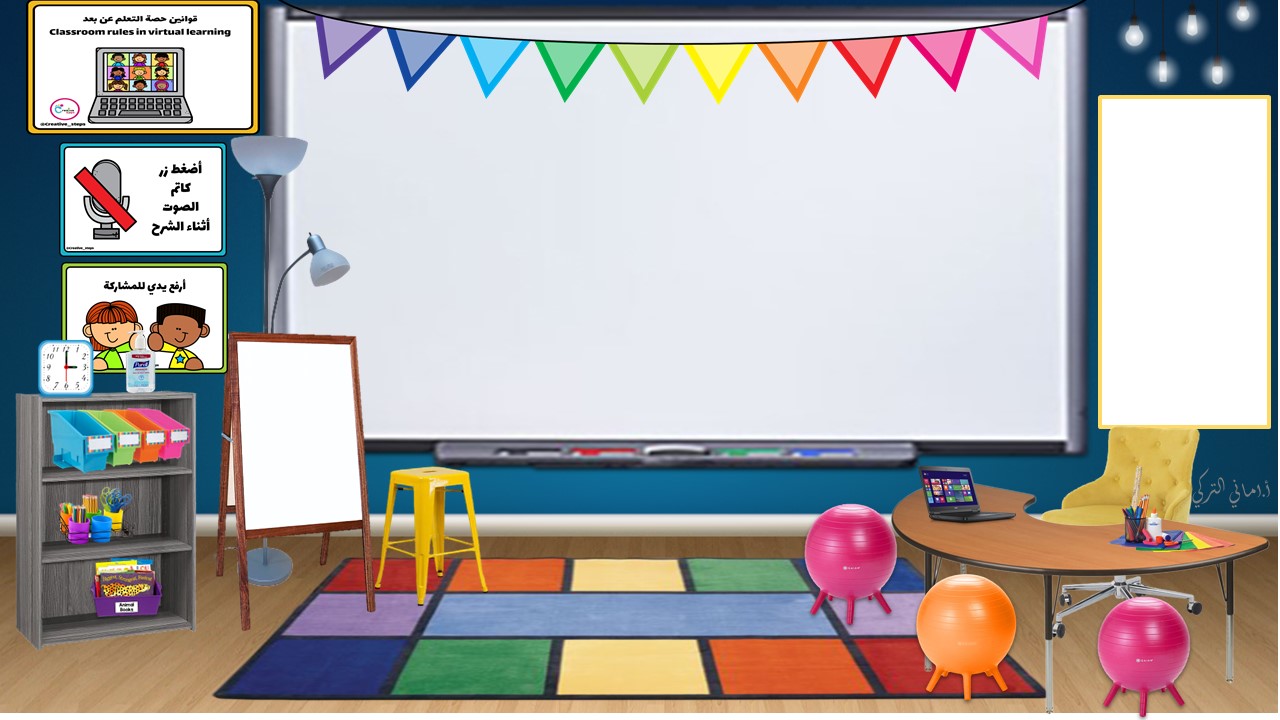 التاريخ  :26 / 6 / 1444هـ
المادة : رياضيات 
الفصل السابع: الطرح
موضوع الدرس : أحل المسألة
فكرة الدرس والهدف  منه: 
رسم صورة لحل المسألة
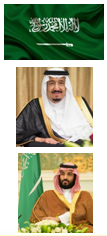 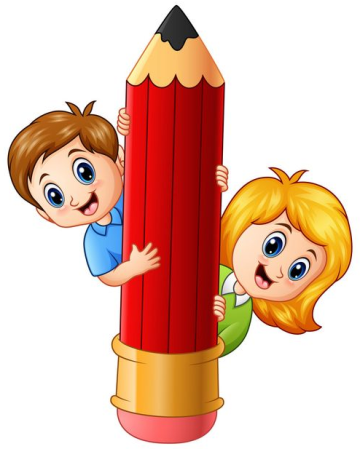 صفحة 
66
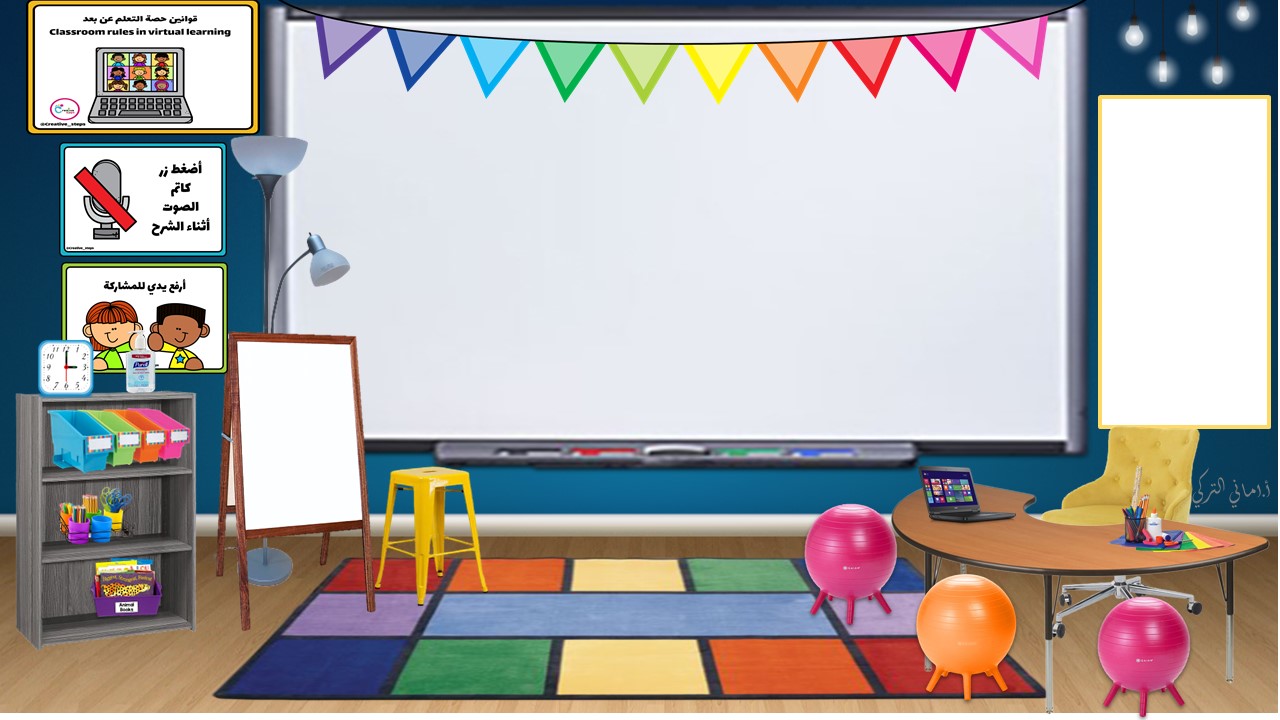 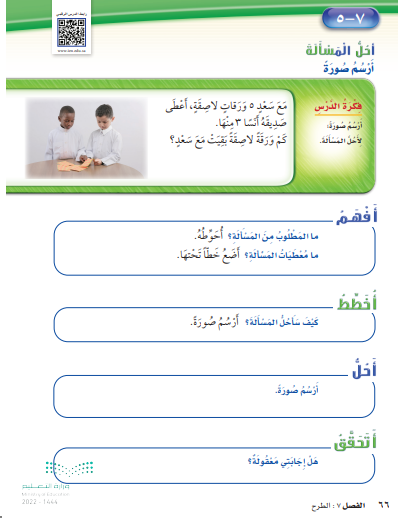 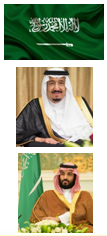 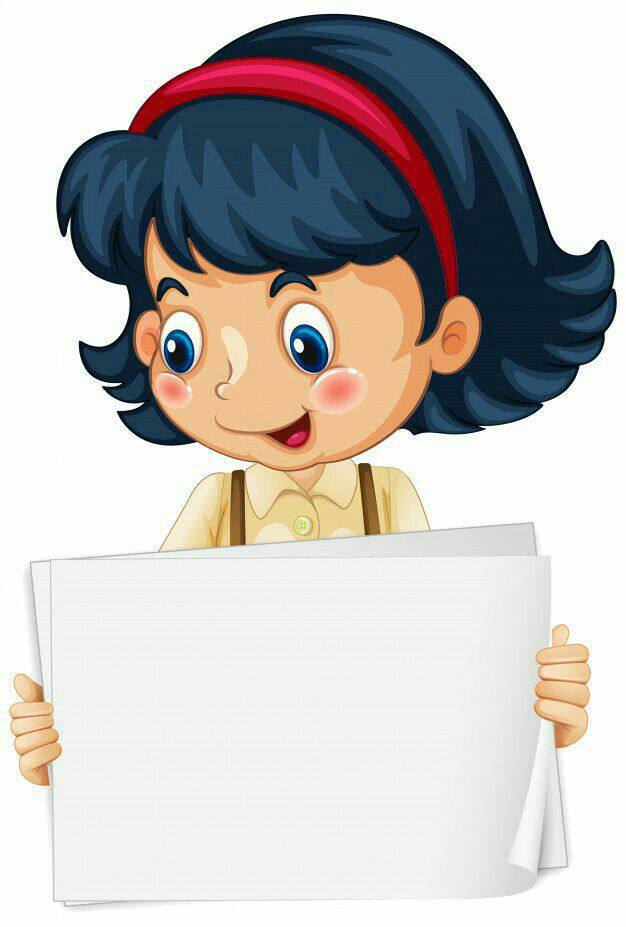 أرسم صورة لأحل 
المسألة
x
x
x
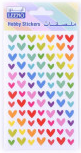 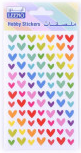 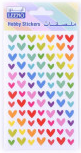 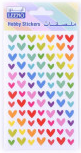 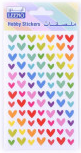 نعم       5 – 3 = 2
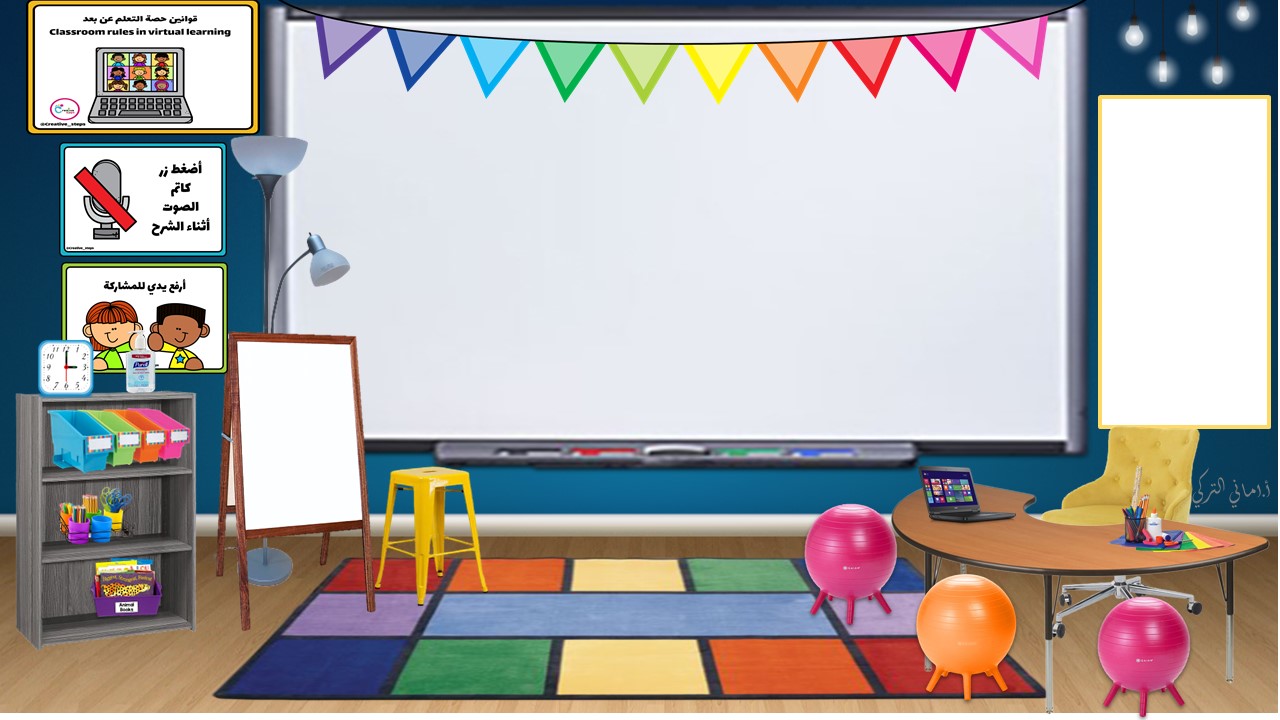 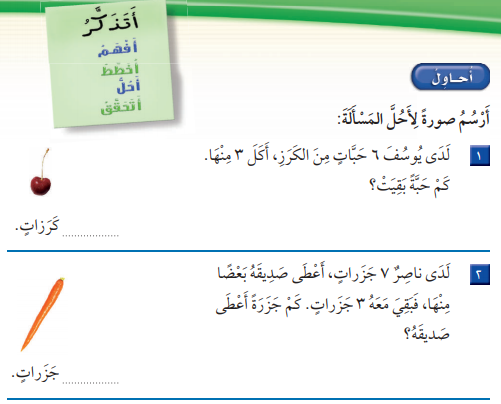 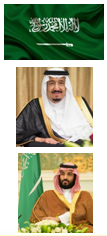 x
x
x
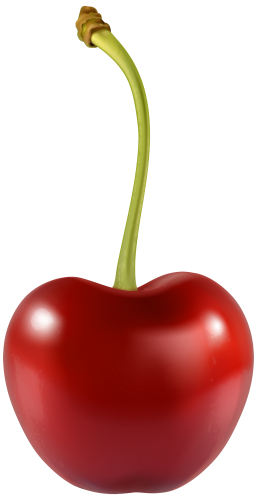 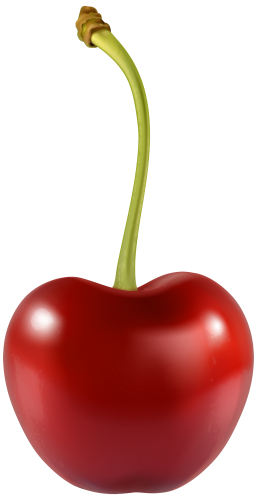 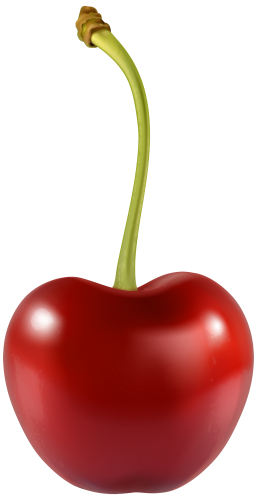 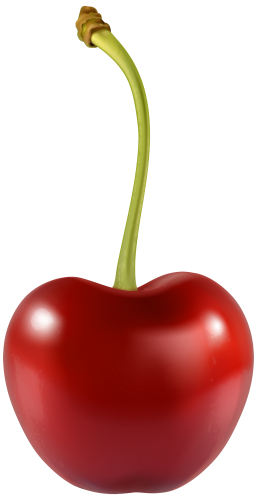 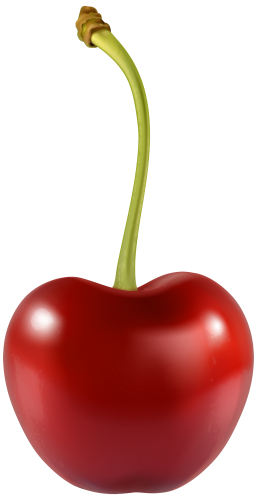 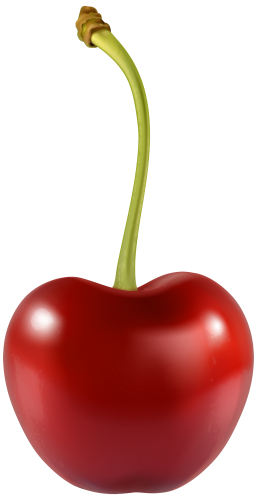 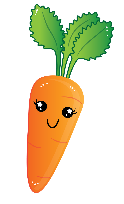 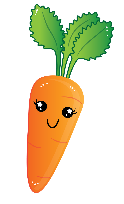 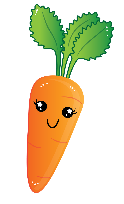 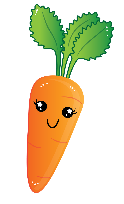 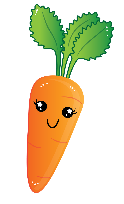 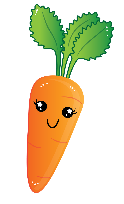 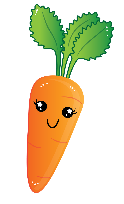 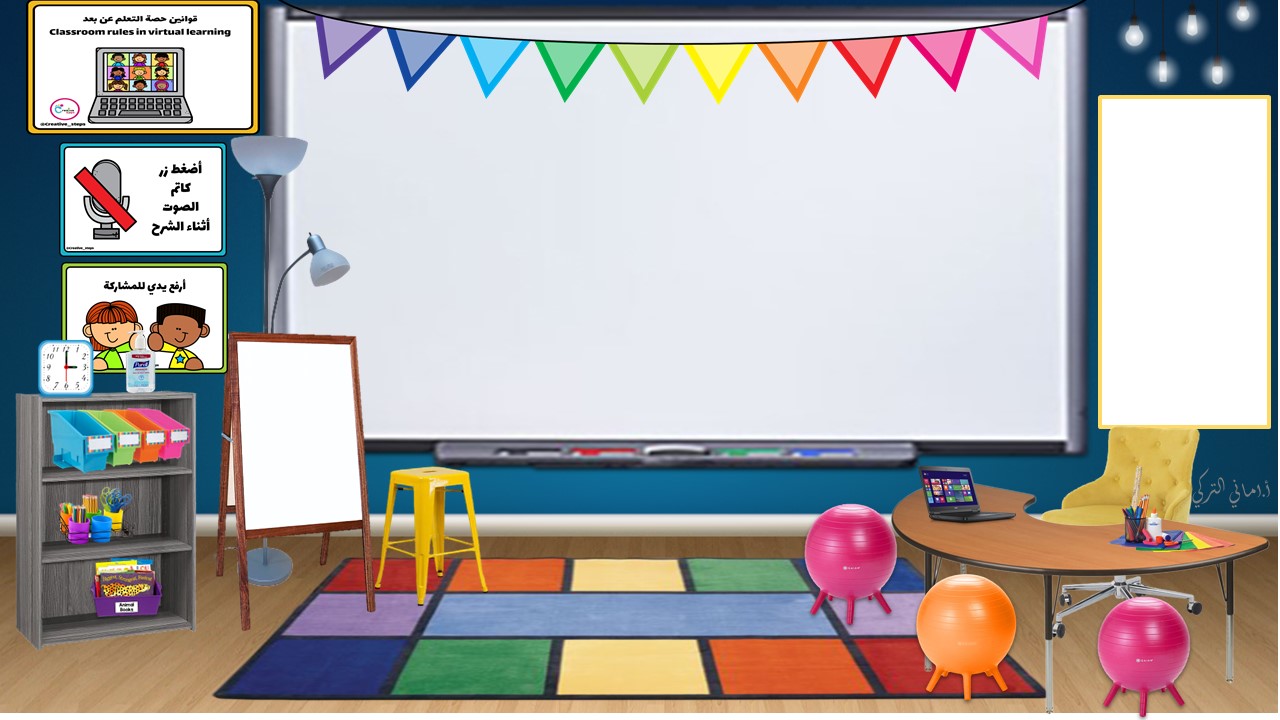 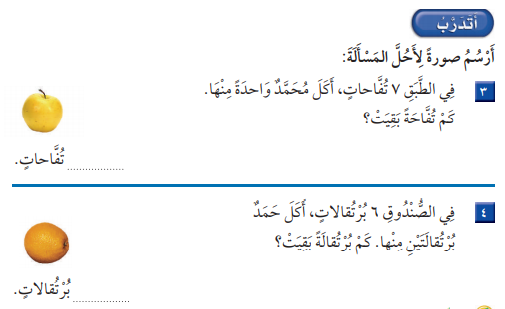 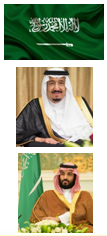 x
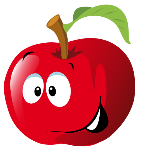 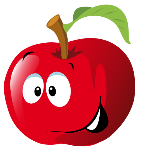 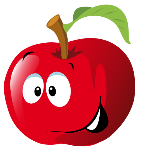 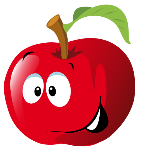 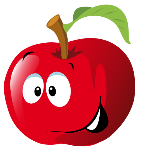 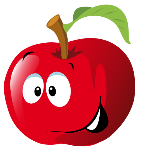 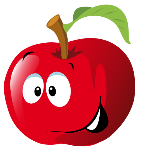 x
x
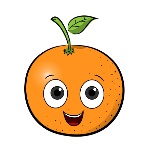 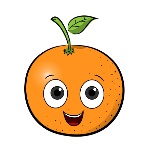 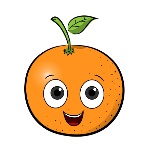 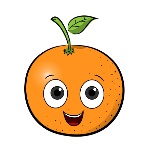 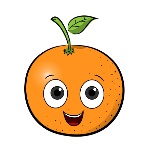 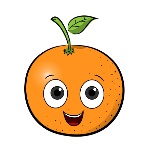 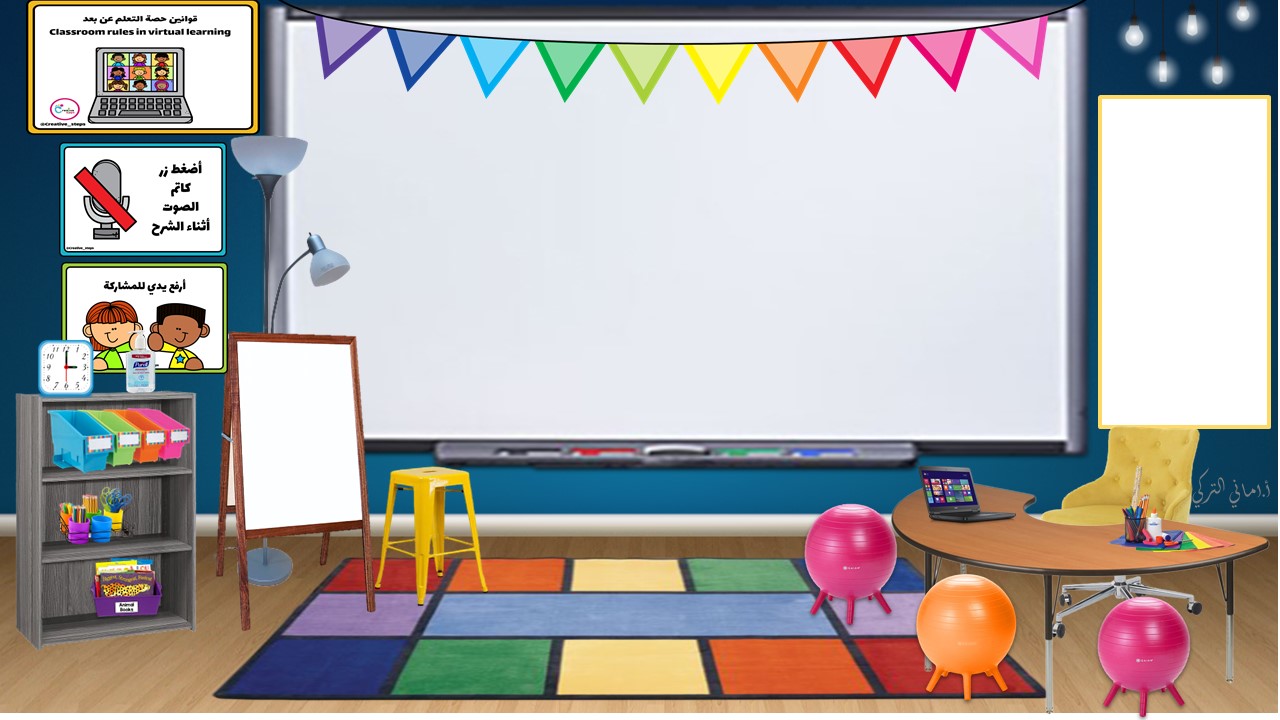 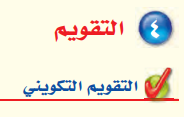 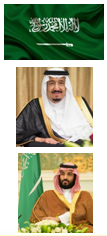 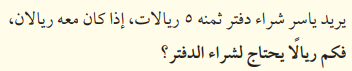 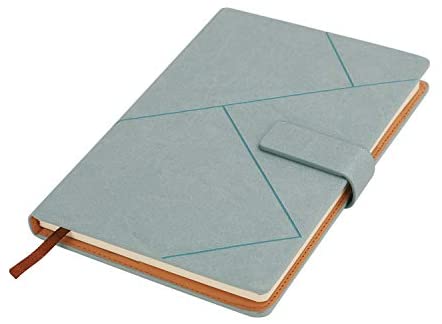 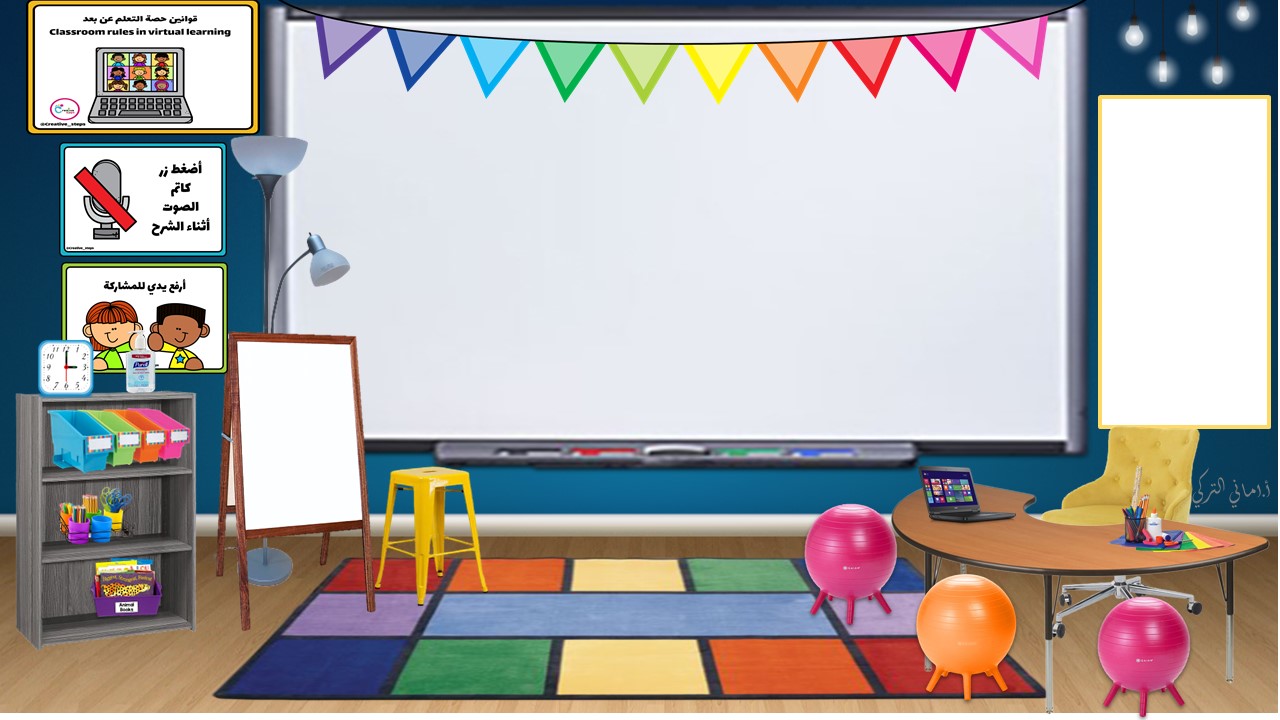 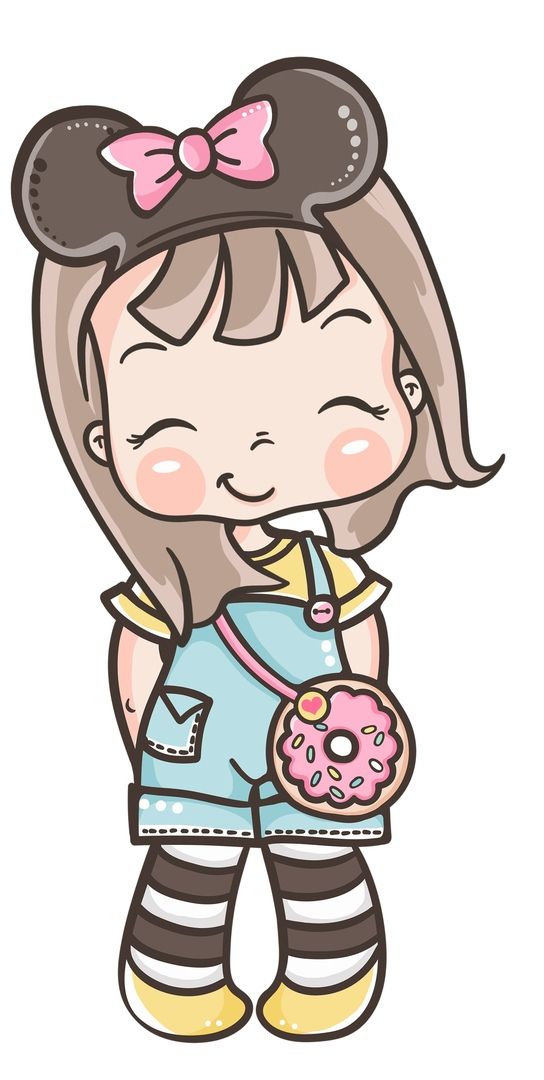 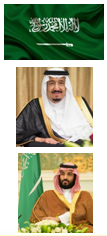 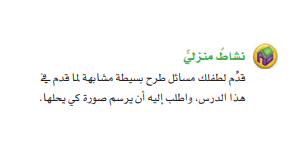 واجب
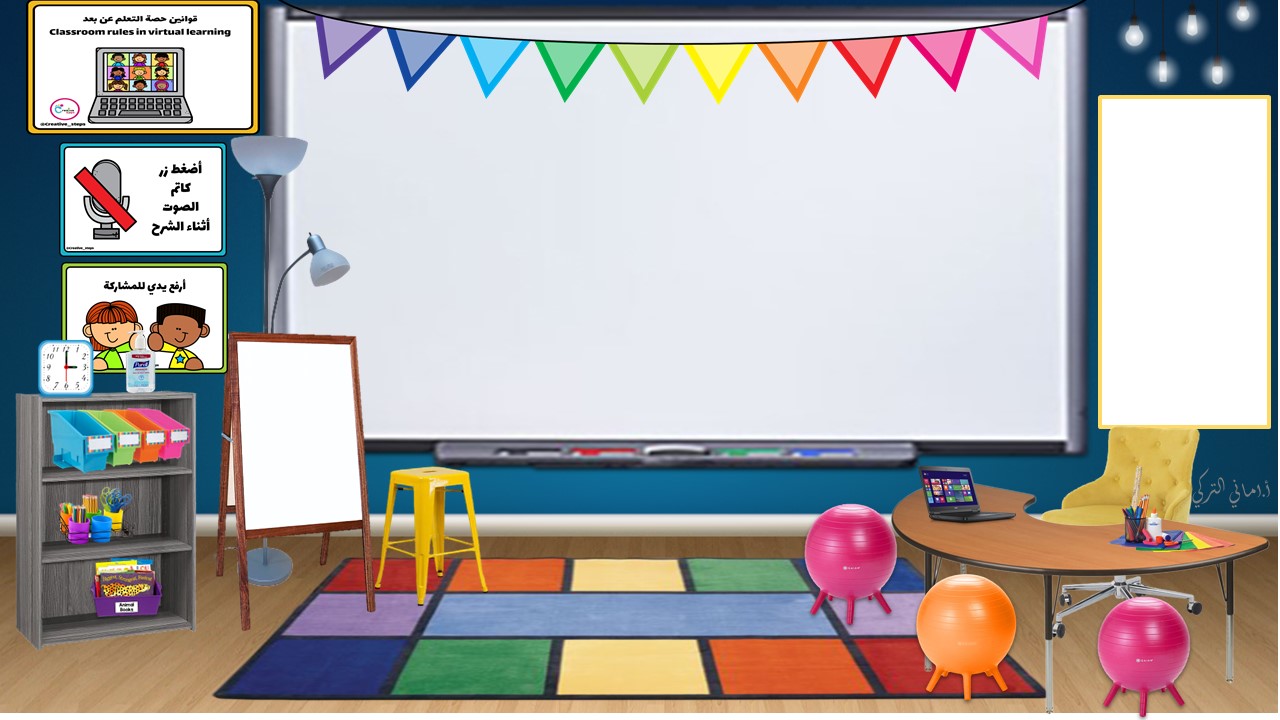 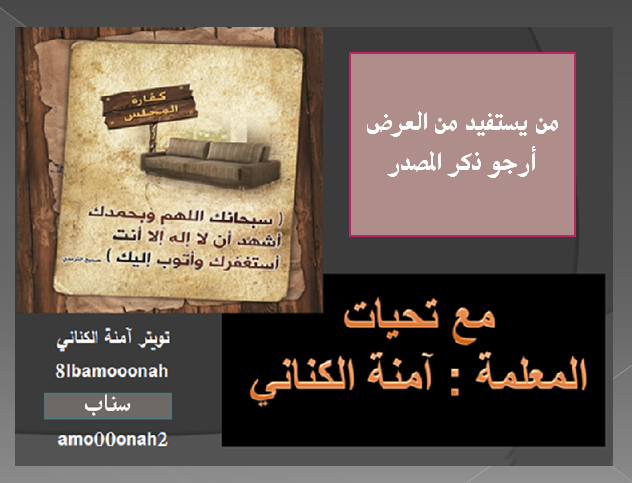 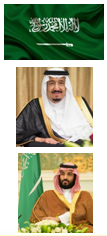